Blok I De kerk
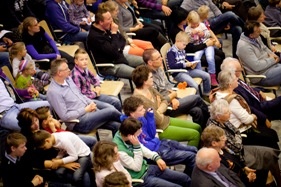 In de lessen 1 t/m 5 
leer je over de kerk
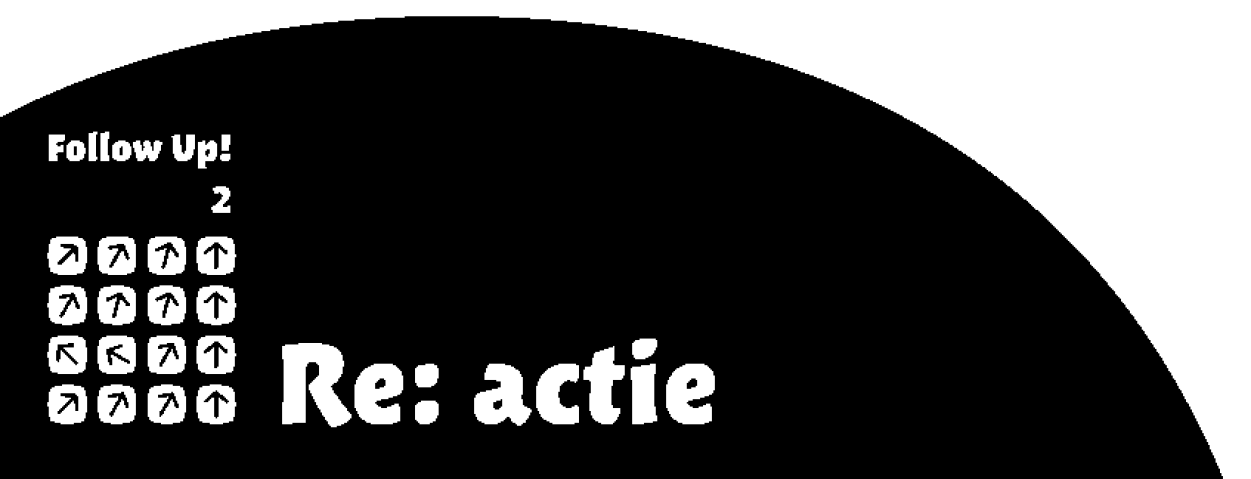 Wat doe ik hier vandaag?

Ik zoek antwoord op de vraag: Waarom ga ik eigenlijk naar de kerk?

Ik ontdek iets over de geschiedenis van de kerk.

Ik lees in de Bijbel hoe God graag wil dat we met elkaar omgaan.
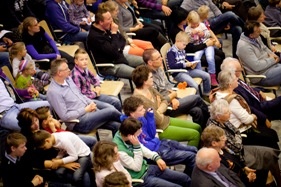 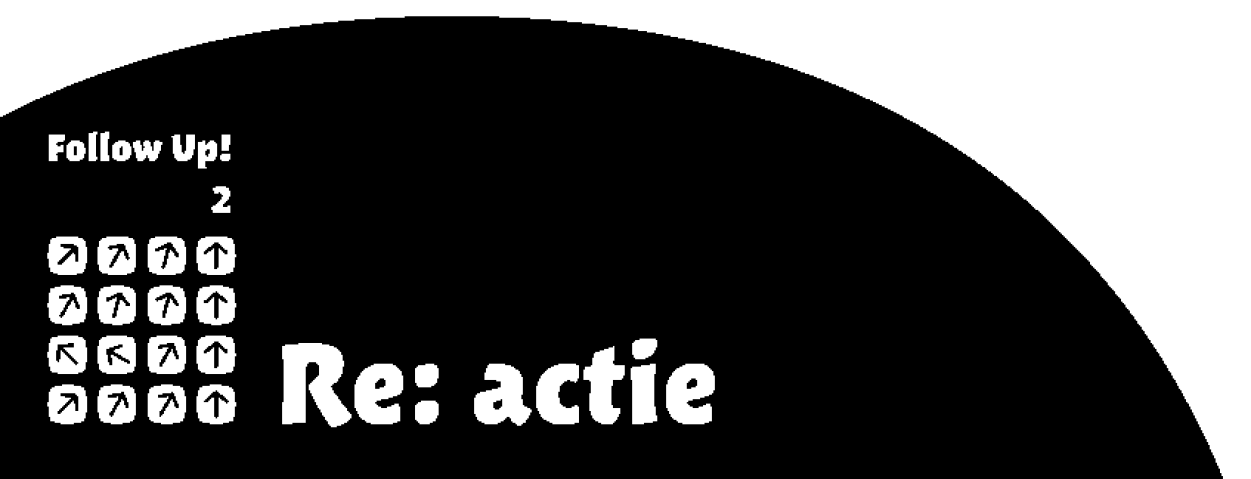 Les 1 Om je heen kijken
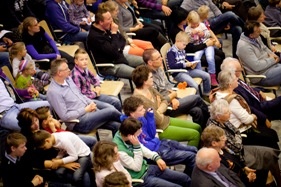 Het zondagmorgengevoel
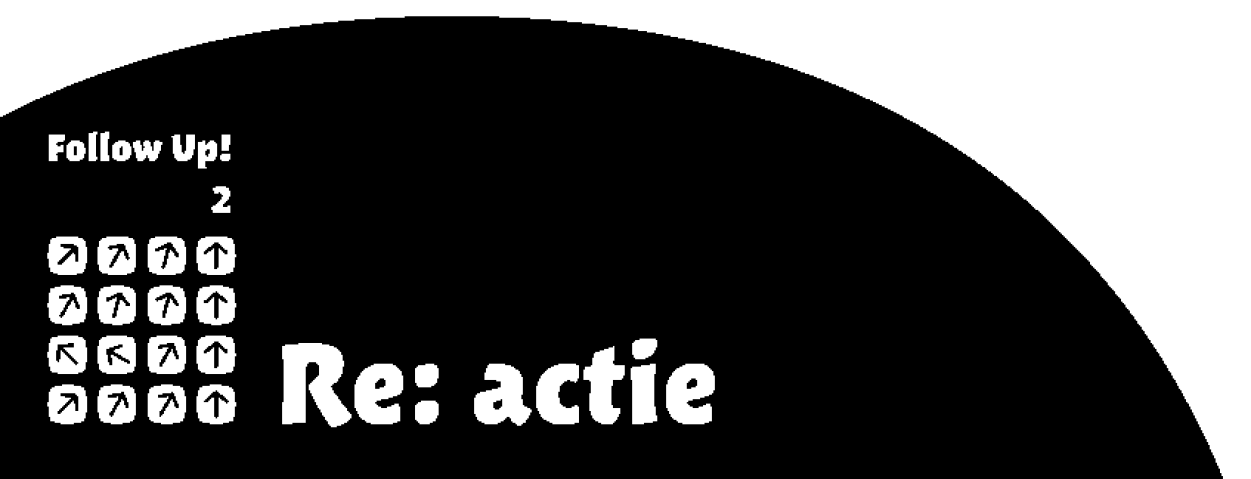 Les 1 Om je heen kijken
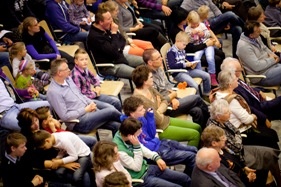 Lief voor elkaar?
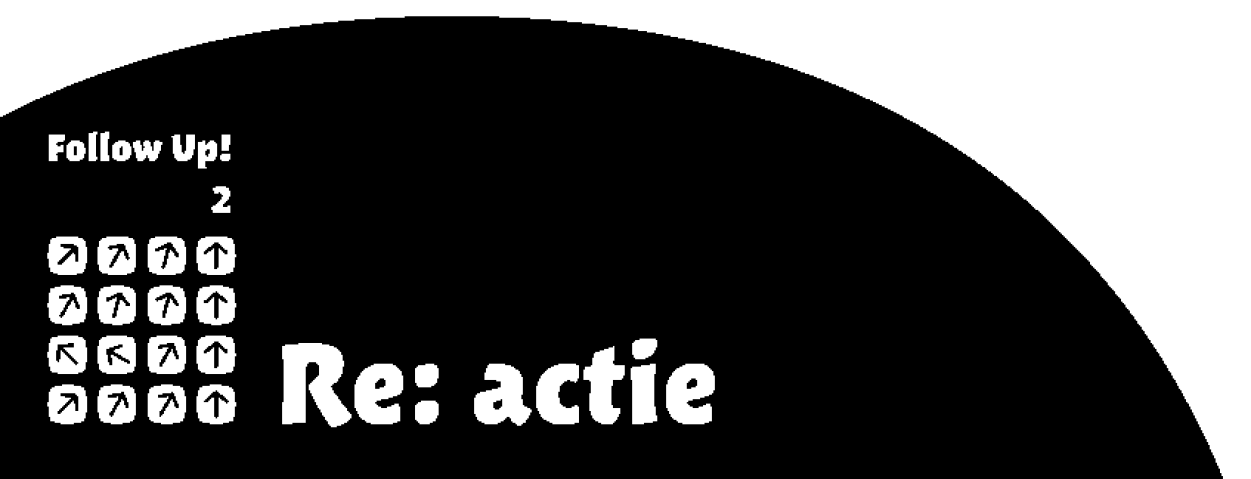 Les 1 Om je heen kijken
Efeziërs 4:25
Leg daarom de leugen af en spreek de waarheid tegen 
elkaar, want wij zijn elkaars ledematen.

Efeziërs 4:29
Laat geen vuile taal over uw lippen komen, maar alleen goede en waar nodig opbouwende woorden, die goeddoen aan wie ze hoort. 

Efeziërs 4:32
Wees goed voor elkaar en vol medeleven; vergeef elkaar zoals God u in Christus vergeven heeft.

1 Johannes 3:17
Hoe kan Gods liefde in iemand blijven die meer dan genoeg heeft om van te bestaan, maar zijn hart sluit voor een broeder of zuster die hij gebrek ziet lijden?
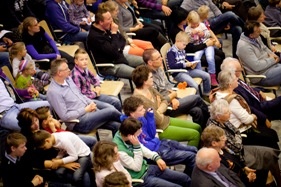 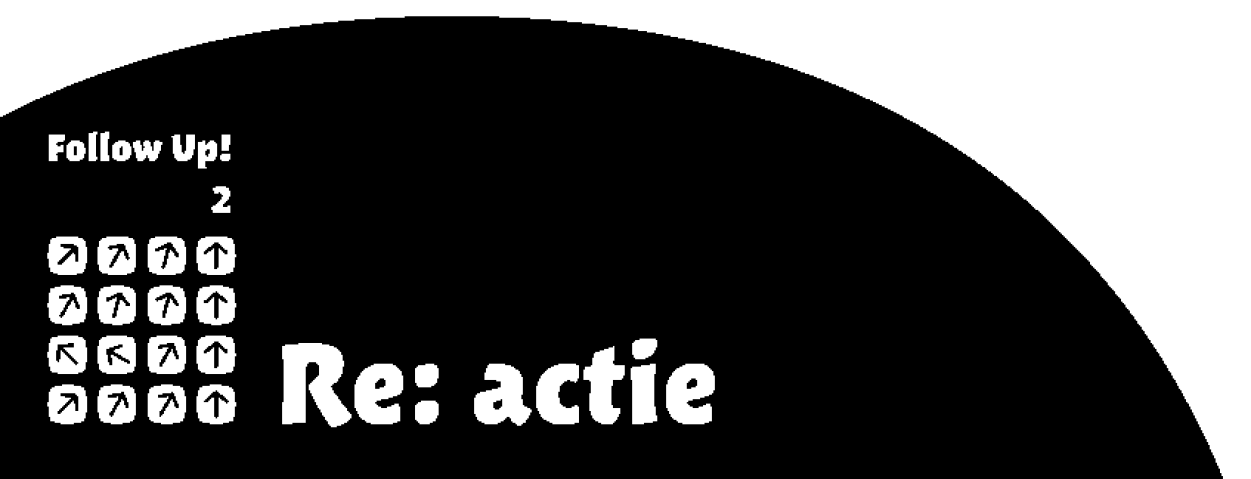 Les 1 Om je heen kijken
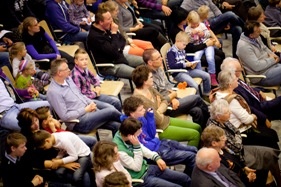 Kerk in de Bijbel
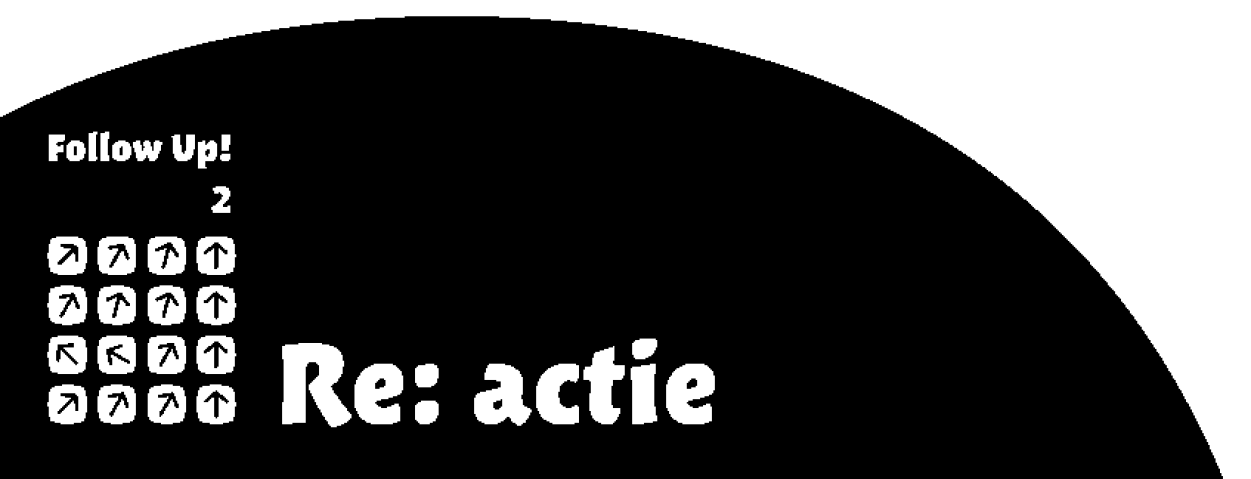 Les 1 Om je heen kijken
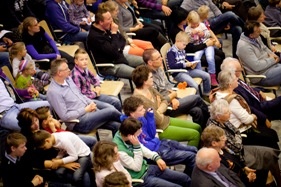 Handelingen 2: 41-47
41 Degenen die zijn woorden aanvaardden, lieten 
zich dopen; op die dag breidde het aantal 
leerlingen zich uit met ongeveer drieduizend. 
42 Ze bleven trouw aan het onderricht van de apostelen, vormden met elkaar een gemeenschap, braken het brood en wijdden zich aan het gebed.
43 De vele tekenen en wonderen die de apostelen verrichtten, vervulden iedereen met ontzag. 44 Allen die het geloof hadden aanvaard, bleven bijeen en hadden alles gemeenschappelijk. 45 Ze verkochten al hun bezittingen en verdeelden de opbrengst onder degenen die iets nodig hadden. 46 Elke dag kwamen ze trouw en eensgezind samen in de tempel, braken het brood bij elkaar thuis en gebruikten hun maaltijden in een geest van eenvoud en vol vreugde. 47 Ze loofden God en stonden in de gunst bij het hele volk. De Heer breidde hun aantal dagelijks uit met mensen die gered wilden worden.
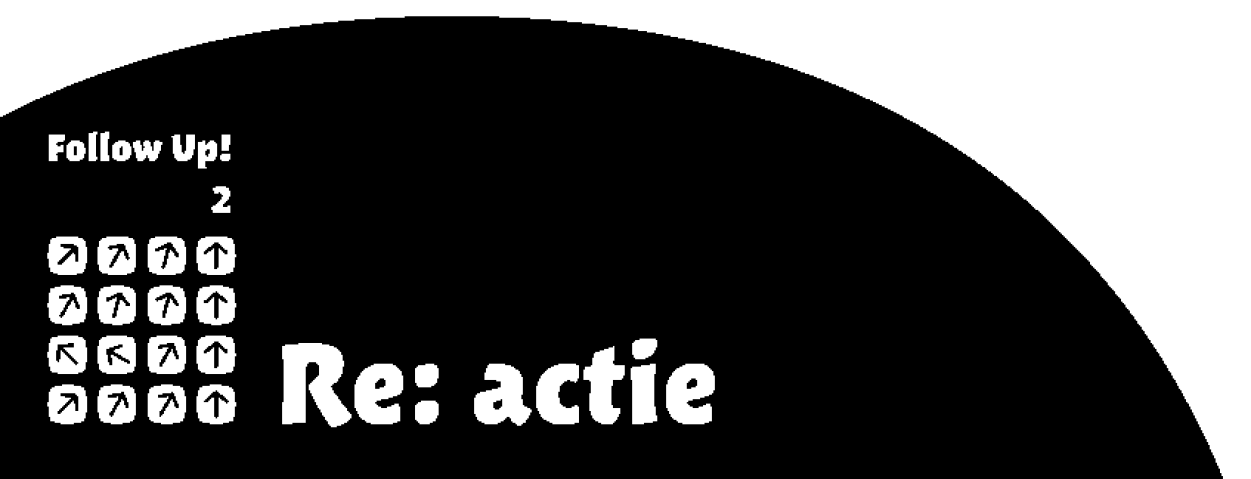 Les 1 Om je heen kijken
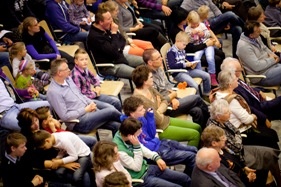 Hebreeën 10 : 24 en 25

Laten we opmerkzaam blijven en elkaar ertoe 
aansporen lief te hebben en goed te doen, 
en in plaats van weg te blijven van onze samenkomsten, zoals sommigen doen, elkaar juist bemoedigen, en dat des te meer naarmate u de dag van zijn komst ziet naderen.
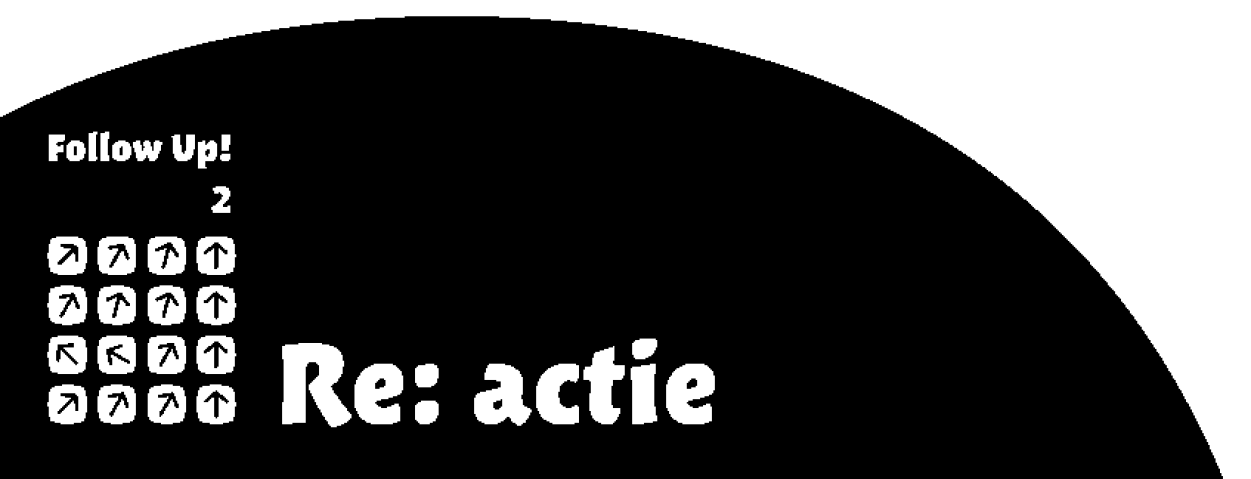 Les 1 Om je heen kijken